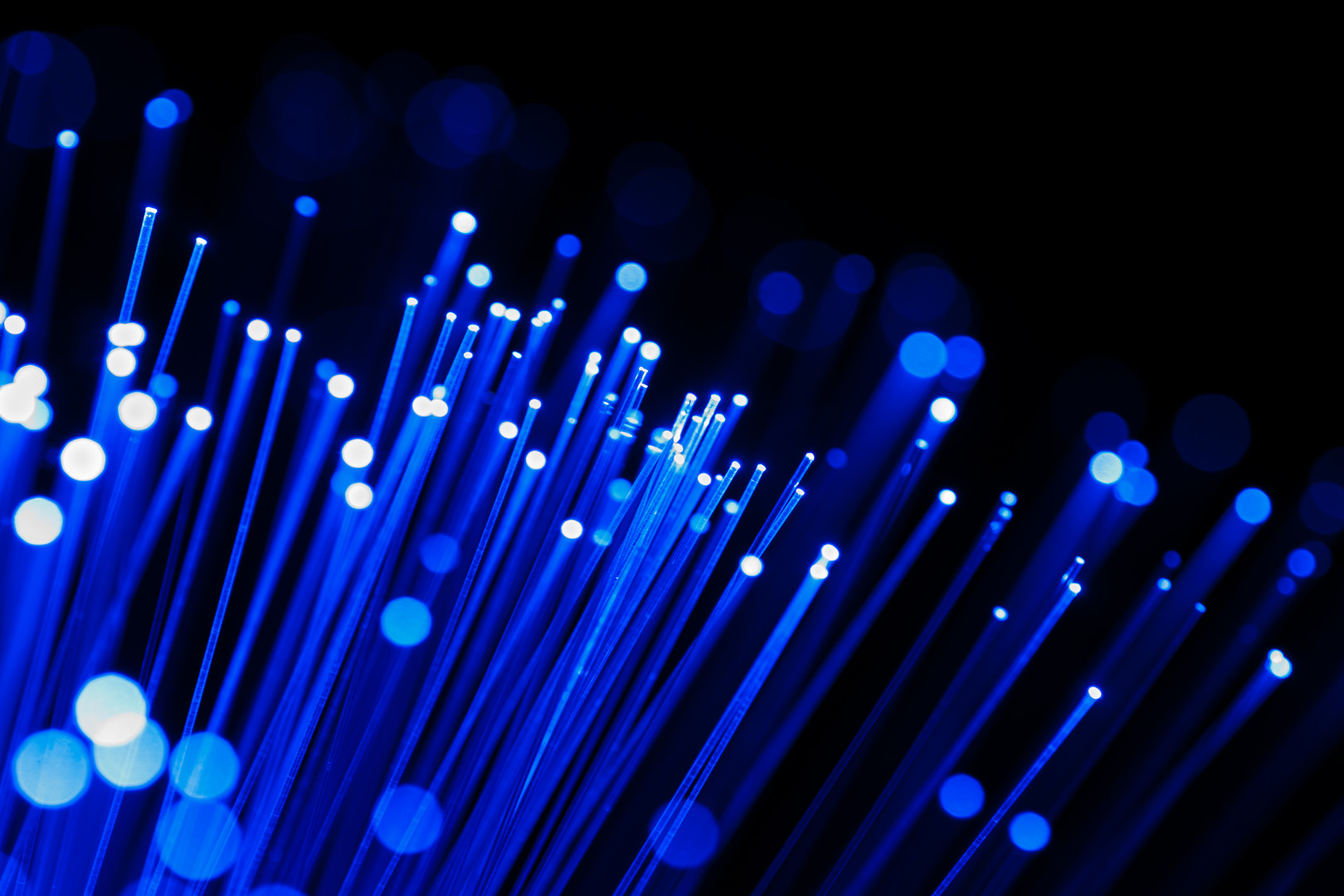 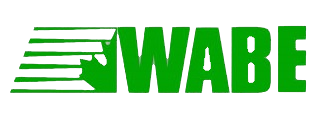 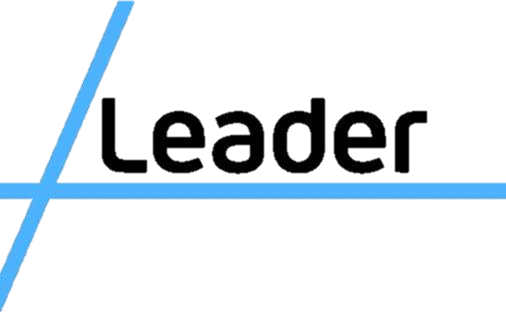 Monitoring Video, Audio & Anc data in a hybrid SDI – IP world
What You Need to Know for Day-to-Day Operation
Steve Holmes
Application Engineer
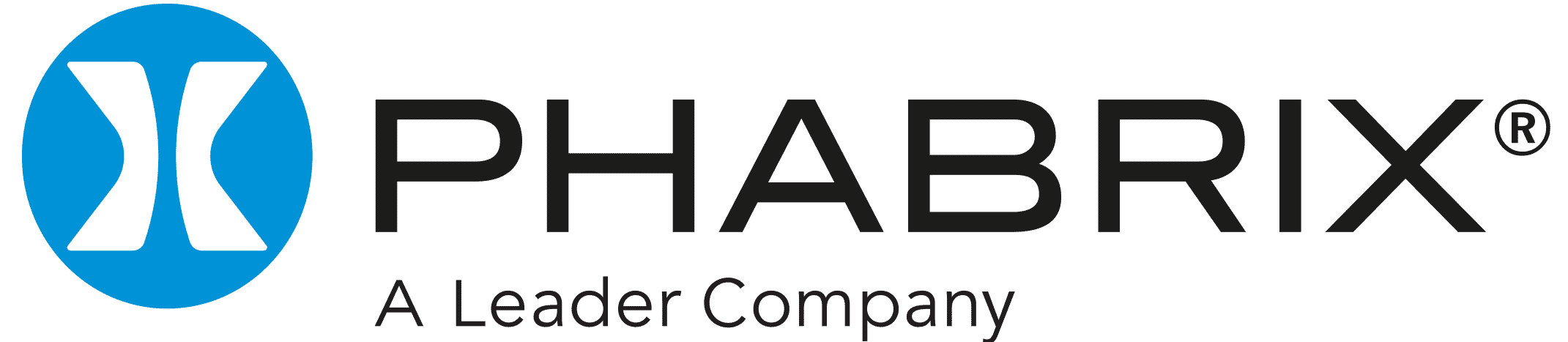 IP is Just Another I/O Interface
Just remember that IP is just another I/O interface: A way to get video, audio, and data to or from a switch.  (JB)

It’s how you do that that has changed.
Broadcaster Migrate path to IP
Although many broadcasters are transitioning to IP, the majority are going to do so in a piecemeal manner.
With ST-2110, the timing information has been removed from the underlaying hardware layer making the distribution asynchronous.
With current broadcast formats, video must be frame synchronous at the camera’s sensor and at the viewers television screen.
The intermediate IP distribution network is asynchronous but the variance in packet jitter directly affects latency leading to potentially longer video and audio delays than we have come to expect from SDI infrastructures.
Although uncompressed video such as that provided by ST-2110 does map to the active video parts of SDI, two major changes have occurred;
The PTP and SPG may or may not be the same device
Signal distribution in IP is asynchronous and multiplexed.
[Speaker Notes: Furthermore, the PTP distributionrelies on phase locked loops to provide synchronization and correctly specified PTP-aware Ethernet switches. Now we have an asynchronous PTP system that has its own variable jitter influenced by Ethernet switches, transmission lines, and terminal equipment, as well as a synchronous SDI system.]
SDI Transmission
In SDI we send Video, Audio and Data all on the same Coax line by line
We send a Field or Frame of Video, the Audio that goes with Field or Frame and the Anc data that goes with that Field or Frame.
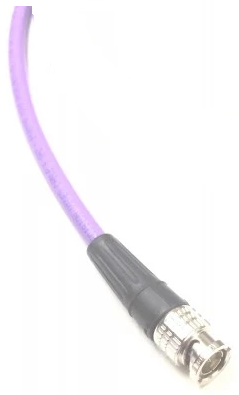 HANC
  
A
U
D
I
O
VANC  Data
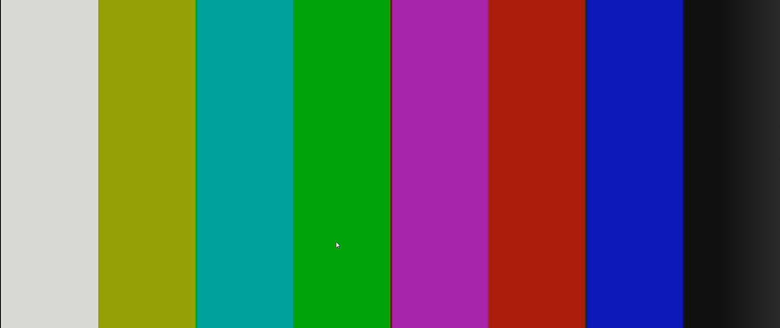 IP Transmission
In IP we send Video, Audio, and Data on 3 different IP Multicasts
These different multicasts can be on the same fiber but do not have to be
-40 Data
VANC  Data
-30 Data
HANC  Audio
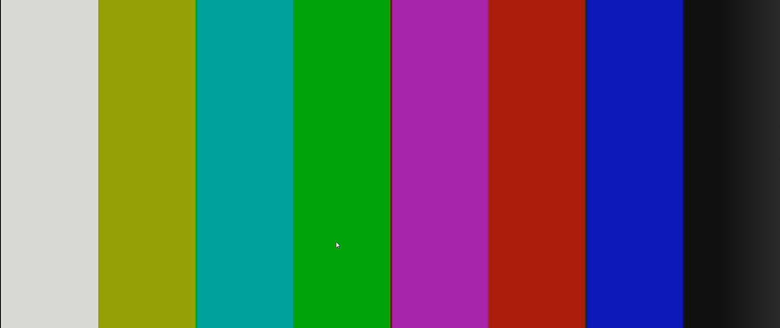 -20 Data
Unicast, Multicast, Broadcast
May I Join
In an IPv4 network, the hosts can communicate one of three ways:

Unicast
Sending a packet from one Host to another Host
Broadcast
Sending a packet from one host to all host in the network
Multicast
Sending a packet from one host to a selected group of hosts
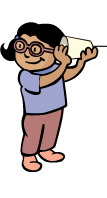 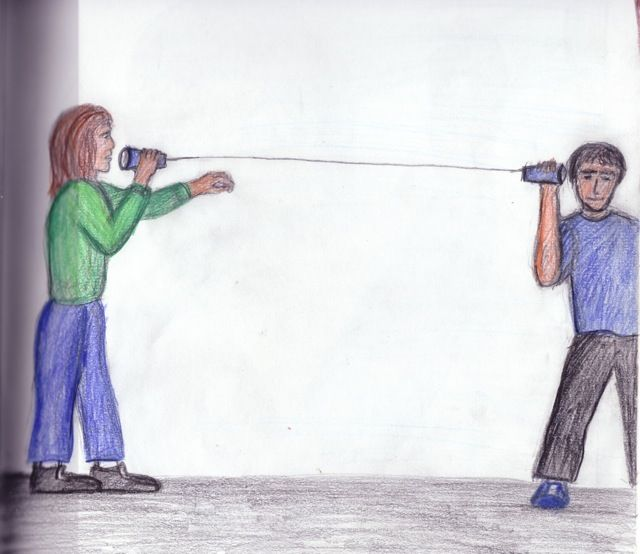 May I Join
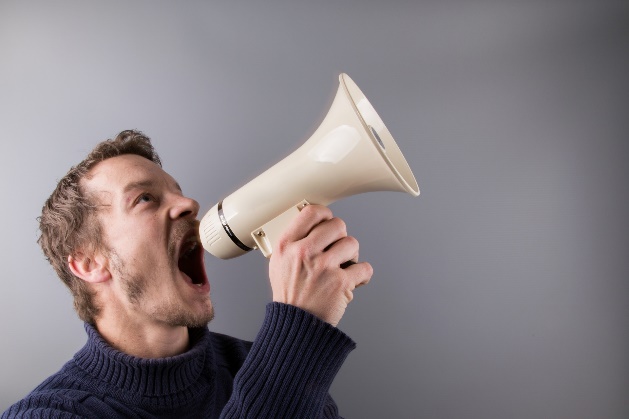 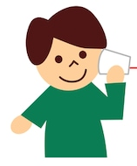 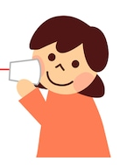 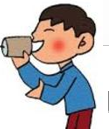 May I Join
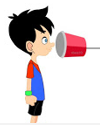 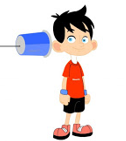 (Switch)
SMPTE ST 2110
There are several parts to ST 2110
ST 2110 uses separate video, audio, and metadata as essence payloads, or Flows
Uses essence over RTP/UDP
Uses PTP for synchronization (IEEE1588 with SMPTE ST 2059-2 Profile)





These three IP flows make up your program
Dest IP Address
RTP Header
Video Payload
(RFC 4175)
Source IP Address
ST 2110-20 Video


ST 2110-30 Audio


ST 2110-40 Data
Source IP Address
Dest IP Address
RTP Header
Audio Payload
(AES 67)
Source IP Address
Dest IP Address
RTP Header
Metadata Payload
(IETF)
Analog Video to SDI
Things we had to do
In Analog Video we could hang an O-Scope on the video coax and look at it
We had to come up with a way to look at SDI , take 10 bits make a Pixel out of it put that Pixel on the screen

In Analog Audio we could put an O-Scope on the audio and see the Audio.
We had to come up with a way to grab the channel that we wanted from the data out of the HANC and make an audio waveform out of it.
SDI to IP
We have to do a lot of the same things
SDI allowed us to carry the Audio and Captions (and several other things) in the Video payload. New tool sets and new ways were created to look at them.  
Well we have done it again.. we have moved everything around,  And put it on IP, not just IP but 3 different IP Multicasts, 
We needed to find / make new tools to look at Video/ Audio / Data(Captions). And make sure the Video/ Audio / Captions etc. are compatible with being put back to SDI if needed. 
We will look at how to do this and see IP and SDI side by side.
Engineering verses Day to Day Work
IP Trouble shooting;
You need a deep tool set to trouble shoot the IP layer
IP flow status, Packet Jitter, PTP, PTP timing, Buffer, 2022-7 and more

But that’s not what you need for day to day operations

Day to Day work;
Waveform, Vector, Captions, SCTE104, Audio, Loudness, compare IP to SDI feed.
LV5600 and LV7600 IP Features
Packet Jitter
PTP
IP Status
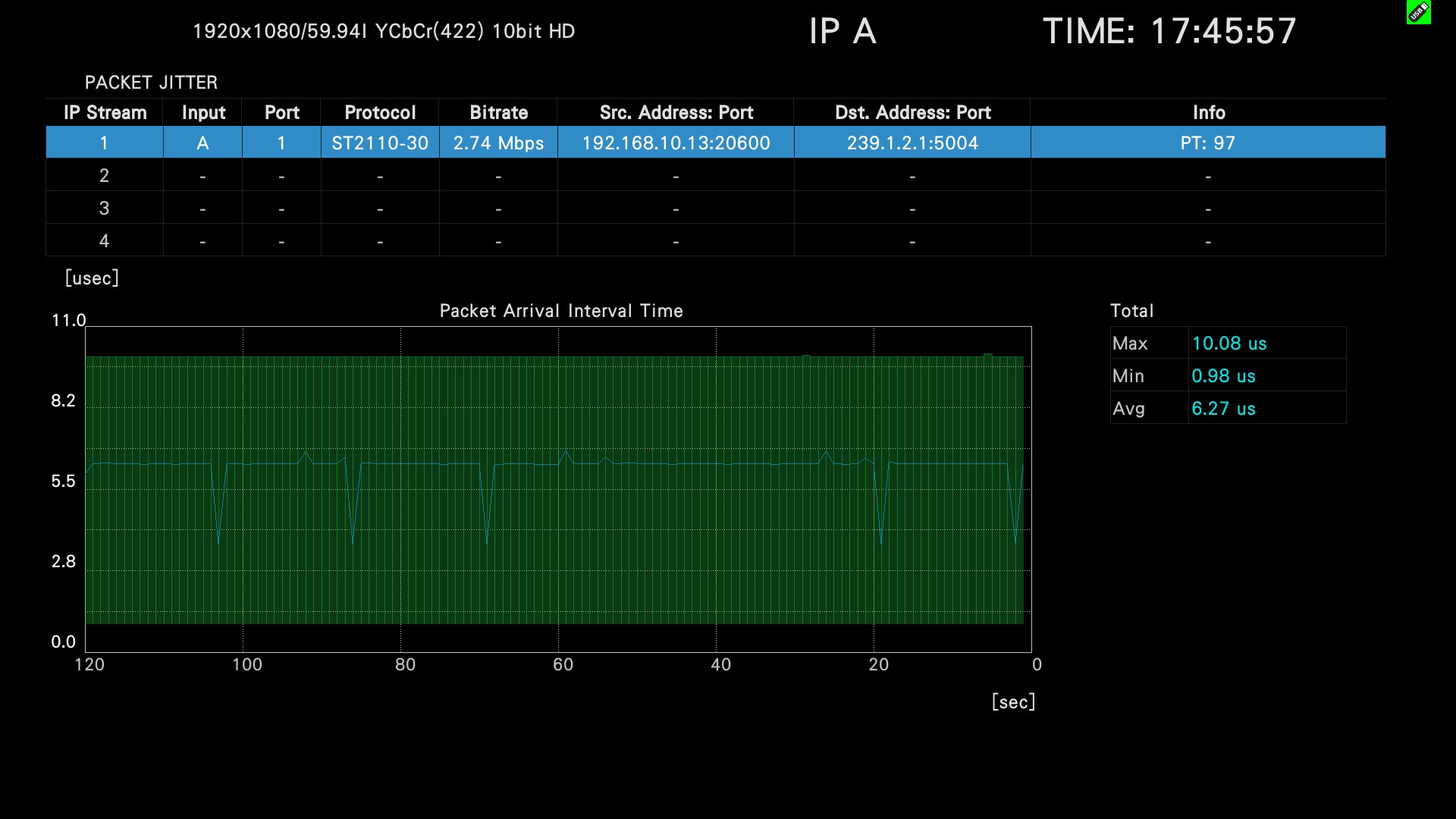 Engineering Tool Set
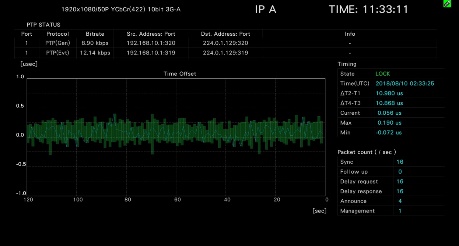 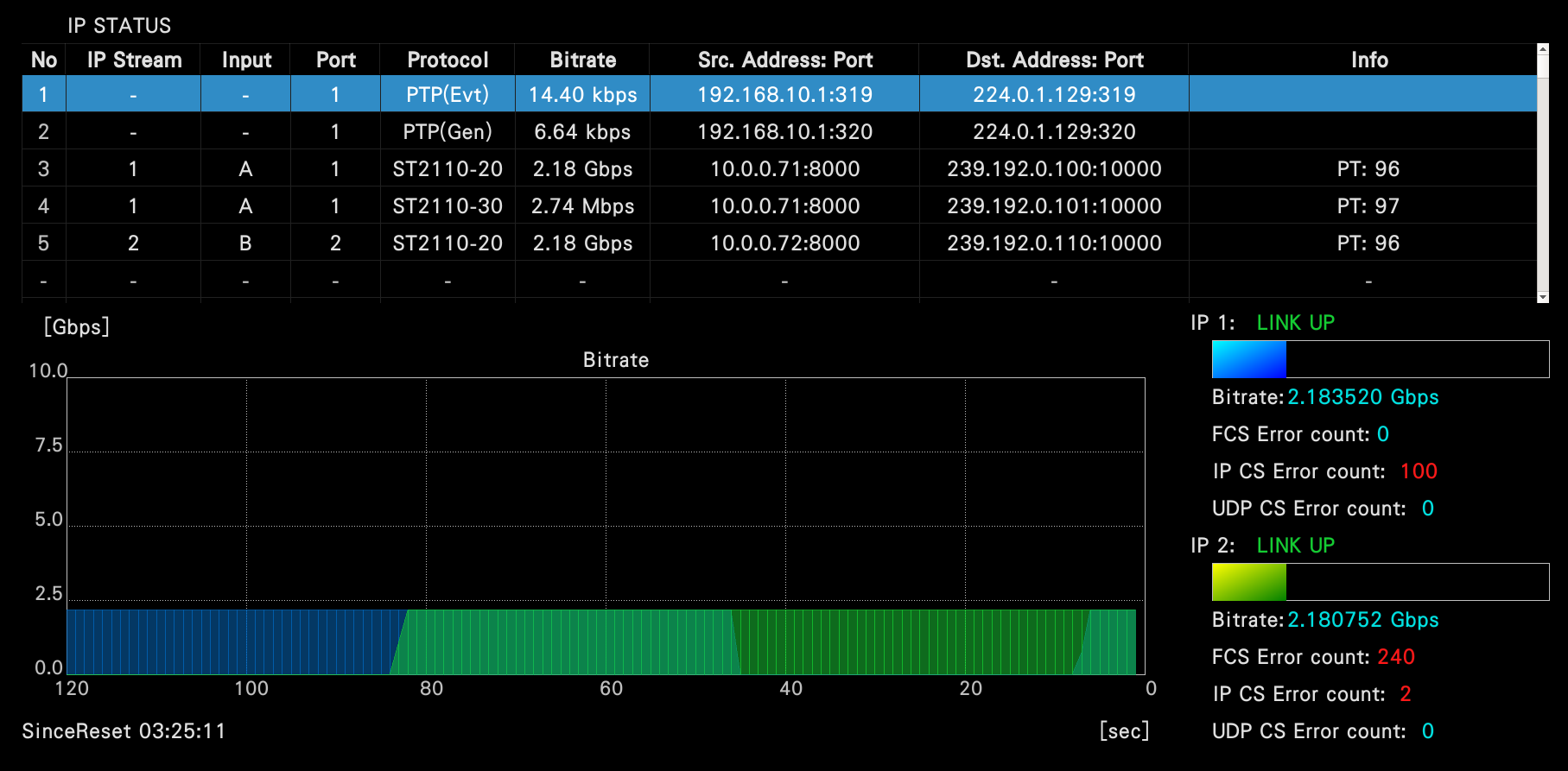 PTP Timing
IP Pattern Generator
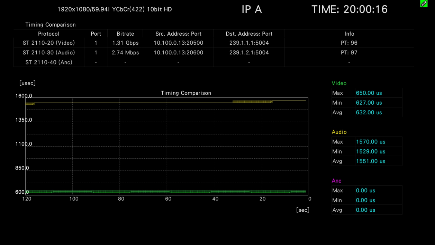 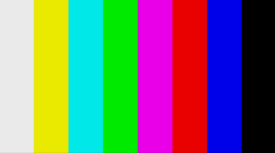 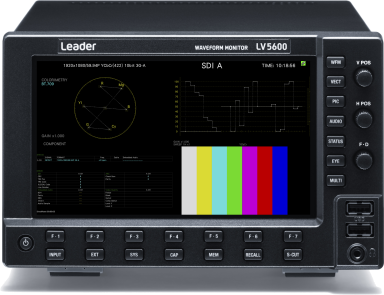 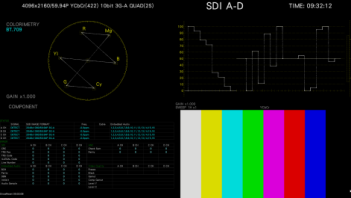 2022-7 Timing
Buffer
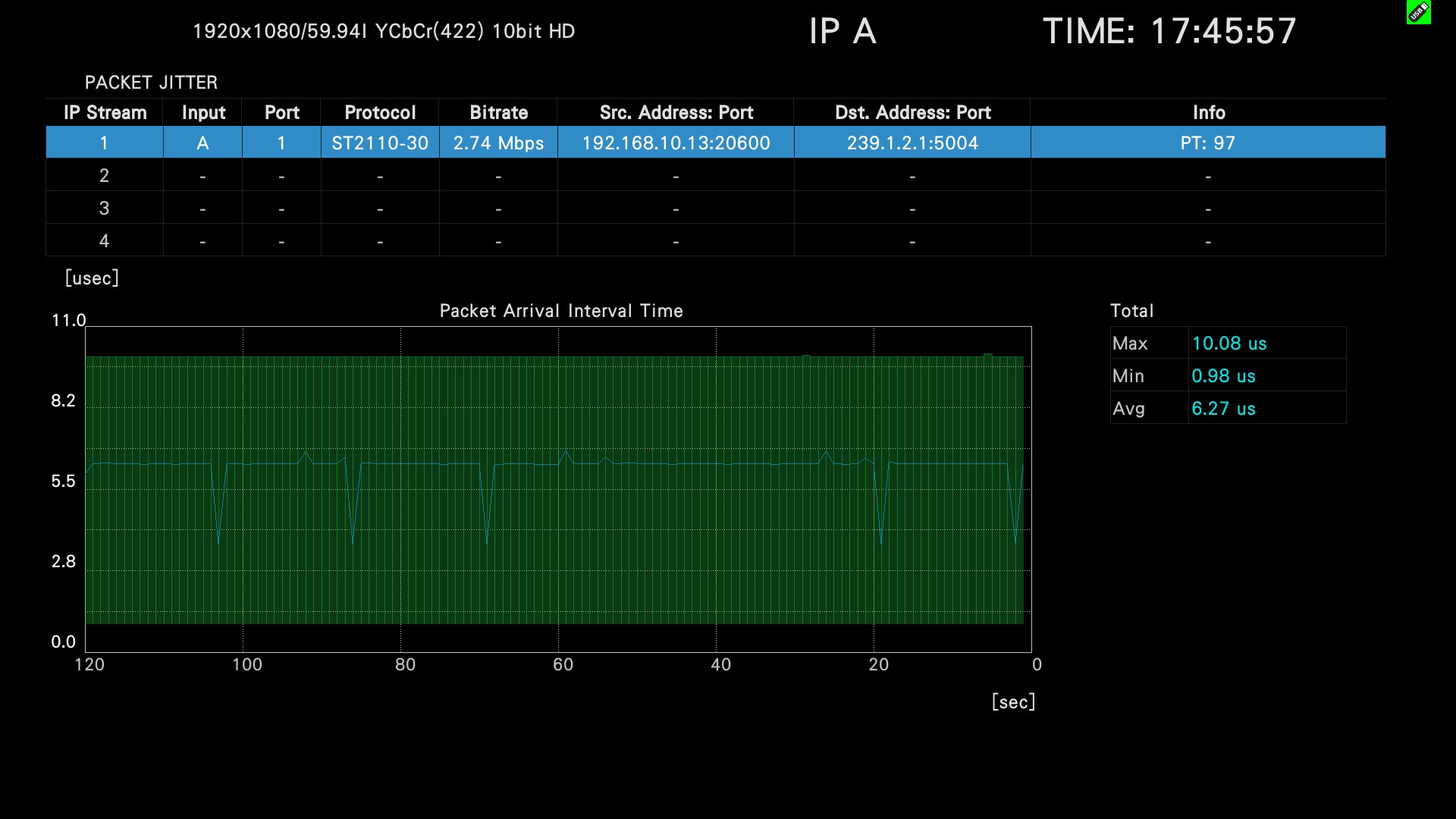 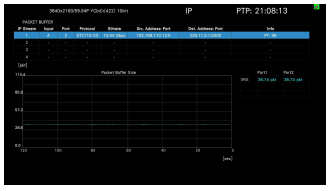 Phase Adjustment
IP Lip Sync
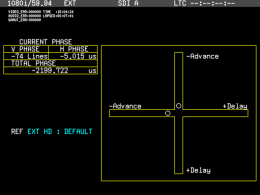 Status
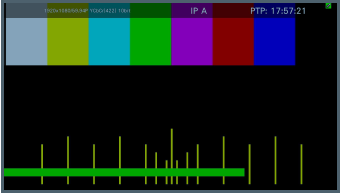 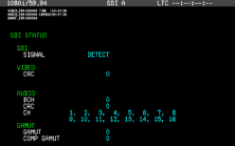 11
LV5600 and LV7600 SDI Features
Vector
Picture
Waveform
Day to Day Tool Set
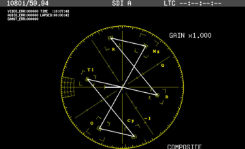 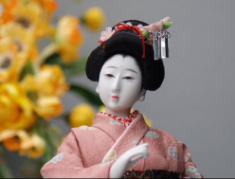 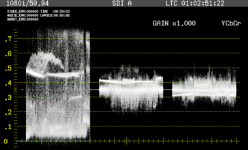 Audio - Loudness
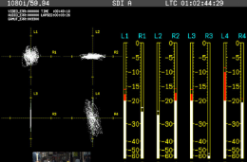 4K Pattern Generator
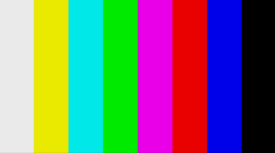 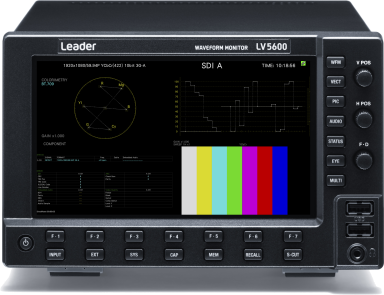 CIE
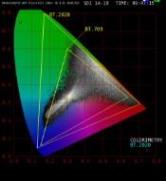 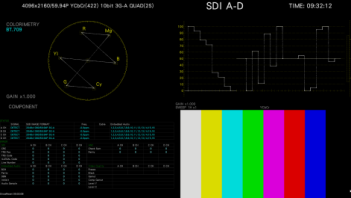 EYE Pattern *
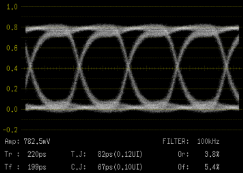 CineZone
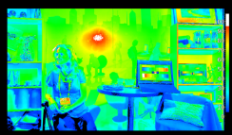 Phase Adjustment
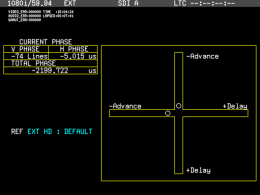 CineLite
Status
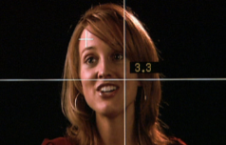 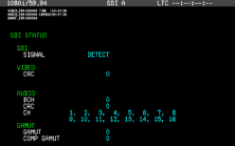 12
True Hybrid Operation.
How to look at both SDI and Ip streams at the same time.
IP C
SDI A
IP Status
SDI Status
True Hybrid Operation.
How to look at both SDI and Ip streams at the same time.
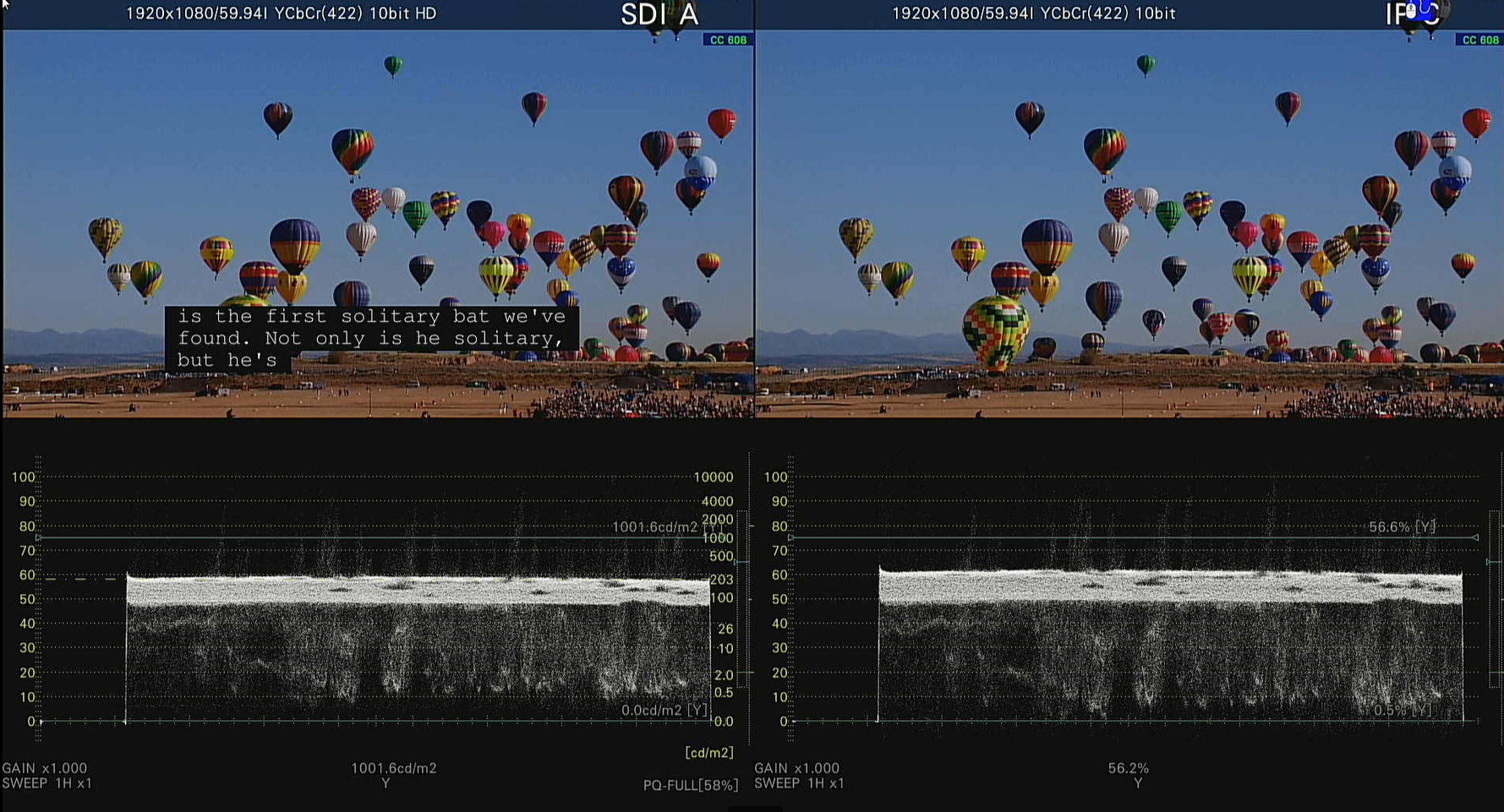 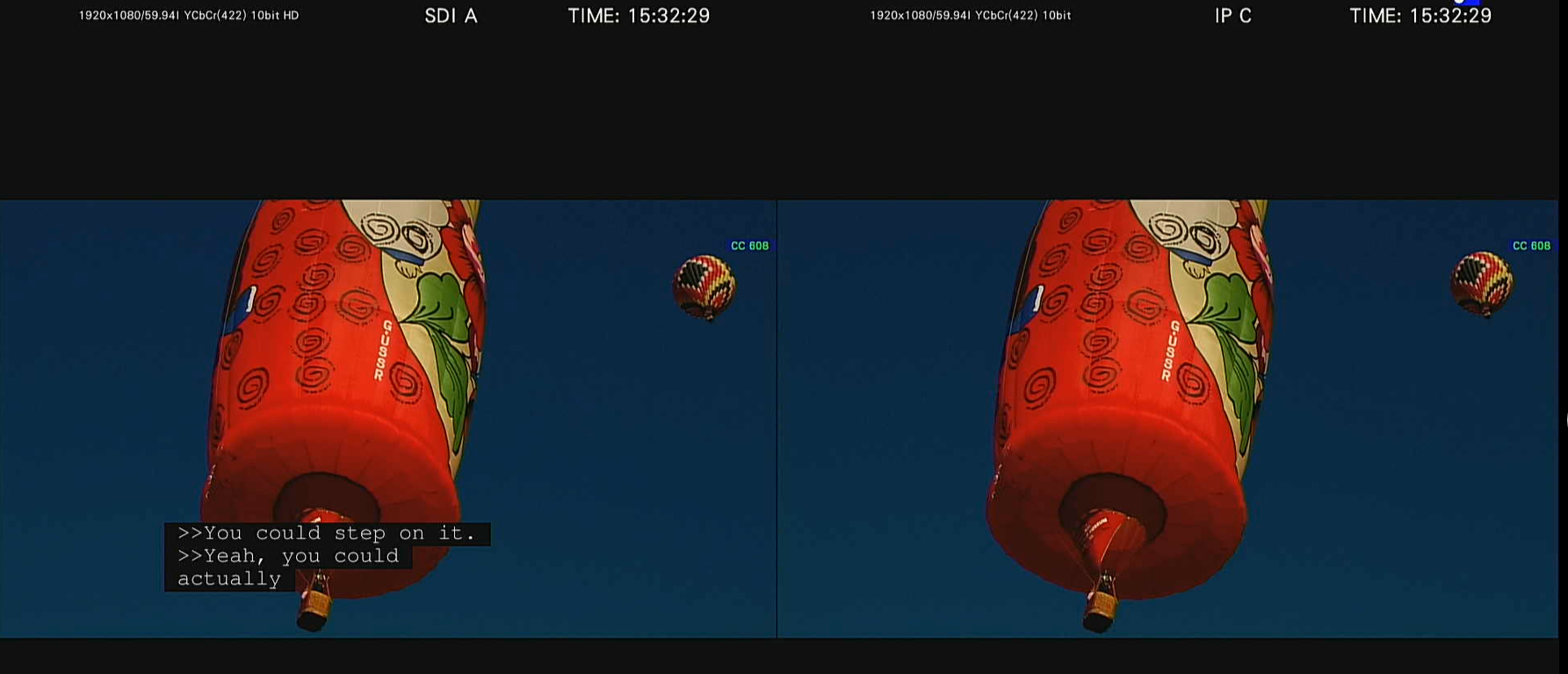 SDI A
IP C
608 Captions
608 Captions
Look at waveforms in the same way
But have tools that will go deeper if needed
Look at audio in the same way
Look at the audio in the same way we are use to
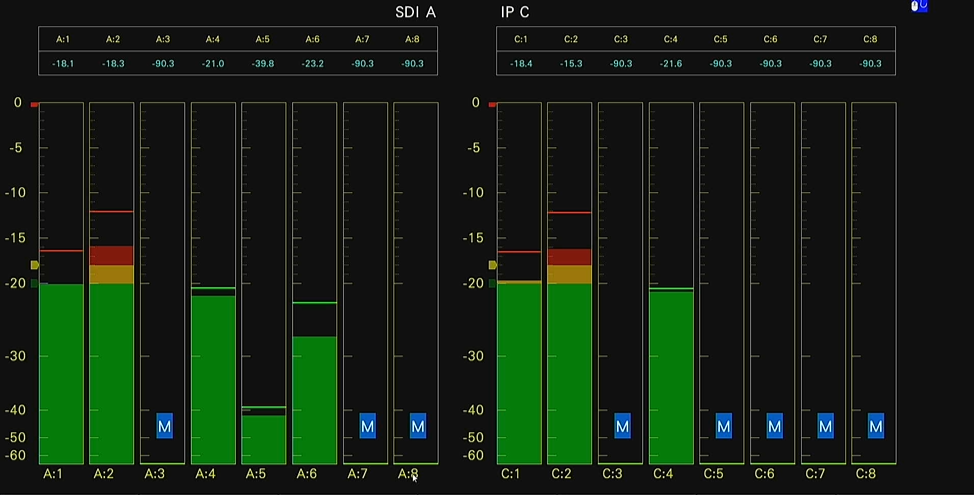 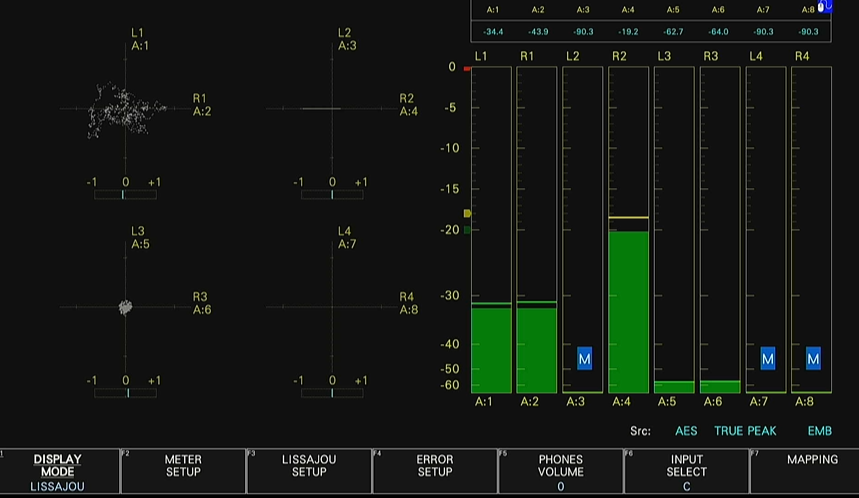 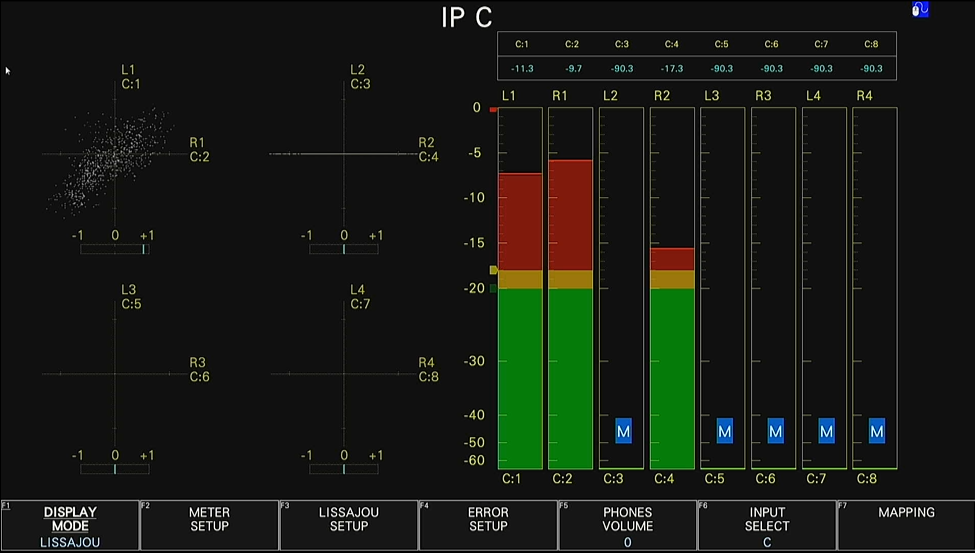 Surround Channels missing
SDI
Input A
Lissajou
SDI
Input A
Bars
IP
Input C
Lissajou
IP
Input C
Bars
SDI
Input A
Bars
Audio / Video Delay
Check Audio to Video delay from  SDI through IP
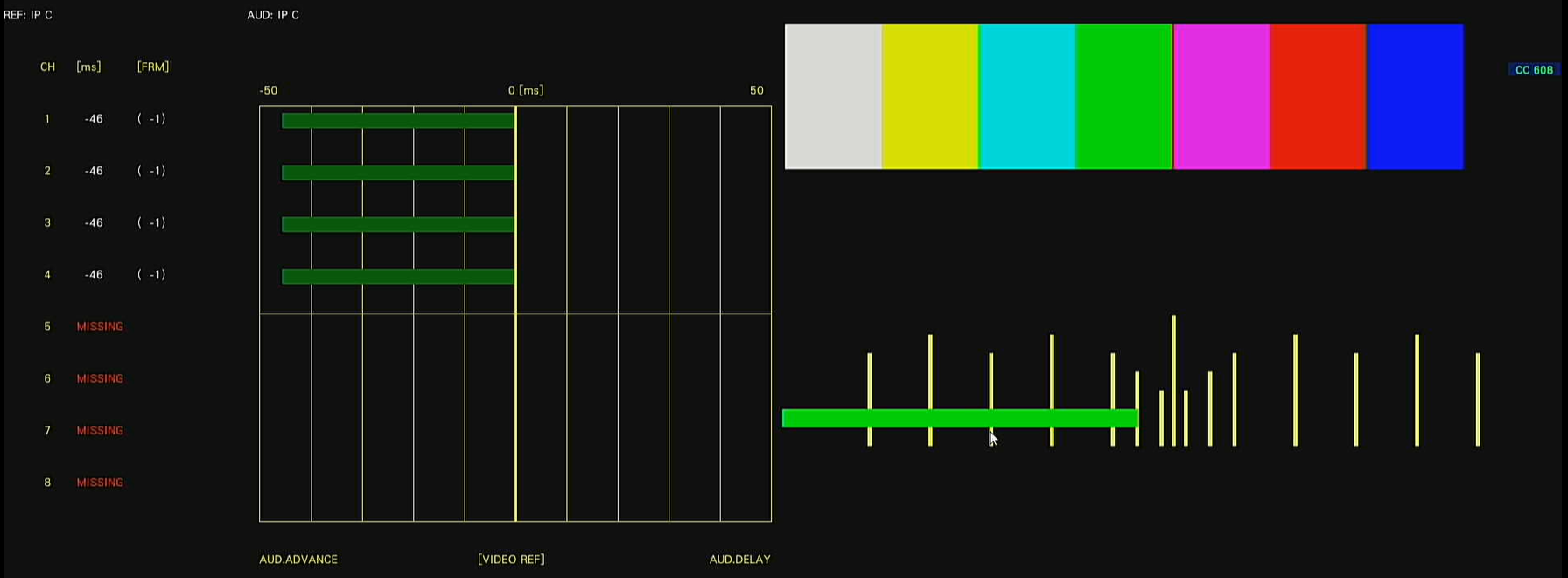 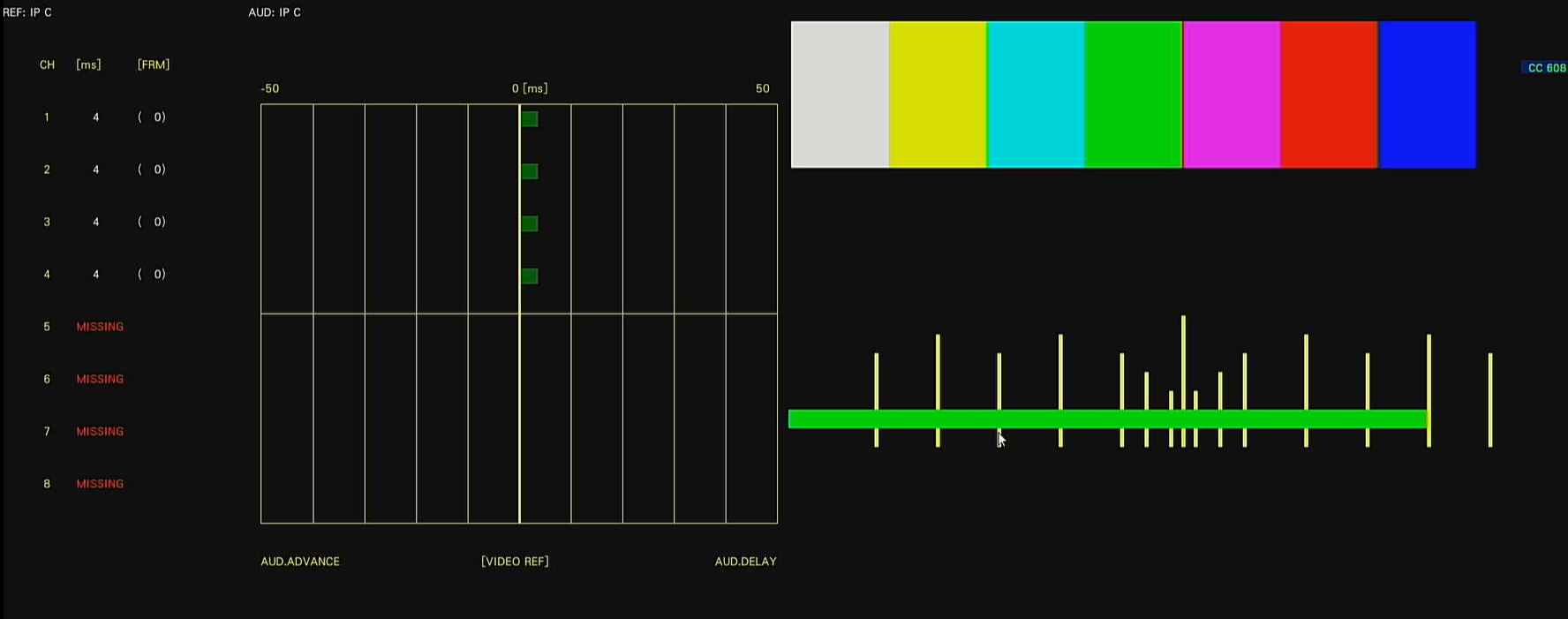 SDI A input 0 offset +/-
IP C input -46ms
IP input 4 ms Delay after compensating
PTP / RTP Timing (Leader)
LV5600 / LV7600
V Phase Delay of 21 lines is the delay between EAV and SAV (1080i) (1080p 42 lines)
PTP Zero Point same as Black
Video RTP Start Point
EAV
SAV
HANC
Active Pixels
VANC
Mbit
PTP to RTP
[Speaker Notes: EAV – End of Active Video

SAV – Start of Active Video

Mbit – Marker Bit]
PTP to BB Timing (Leader)
PTP to analog BB or Tri reference
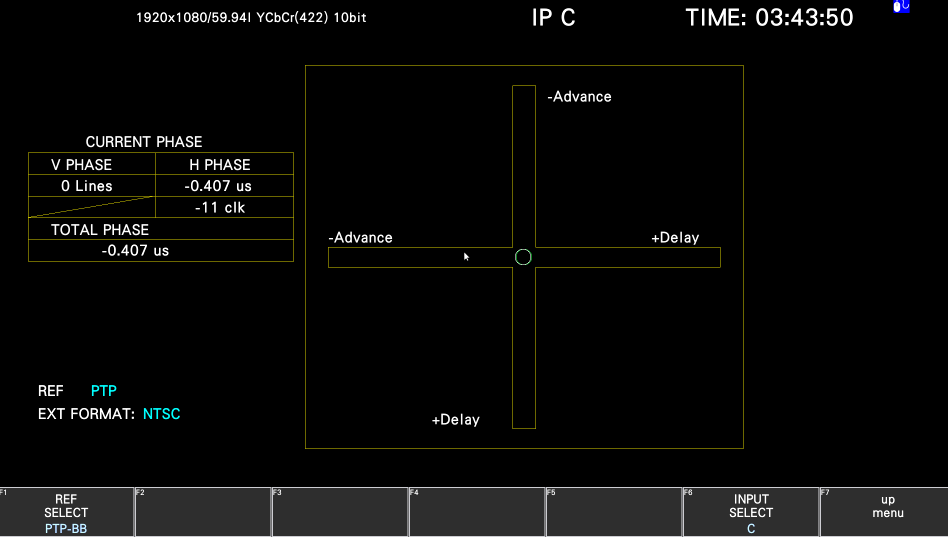 Start of Black Burst and Normal Start of PTP
VANC
HANC
Active Pixels
Reference
PTP to FTP Timing (Leader)
PTP to First packet Time
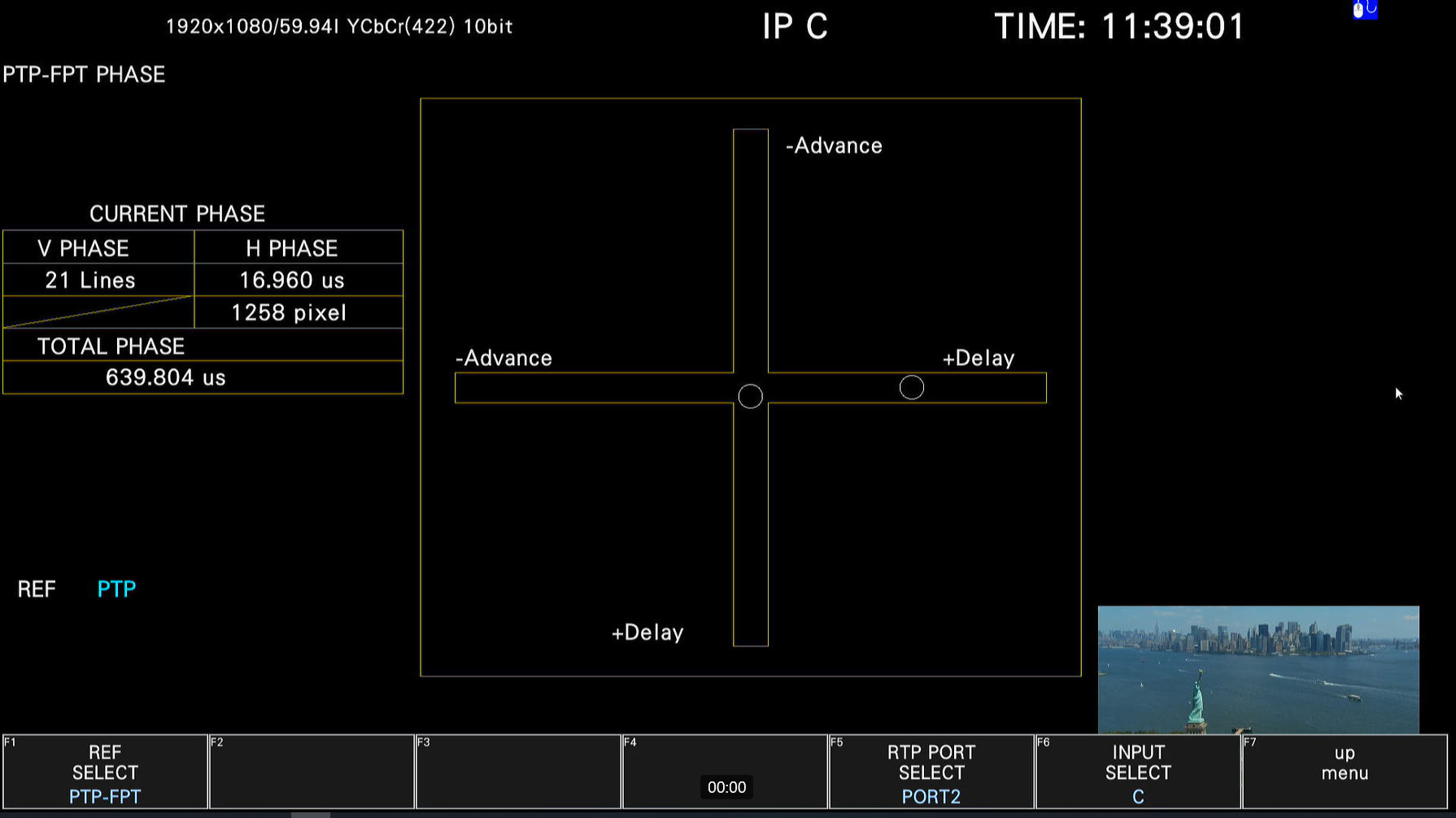 Reference
PTP to FPT
ANC Data View
Side by Side ANC Data
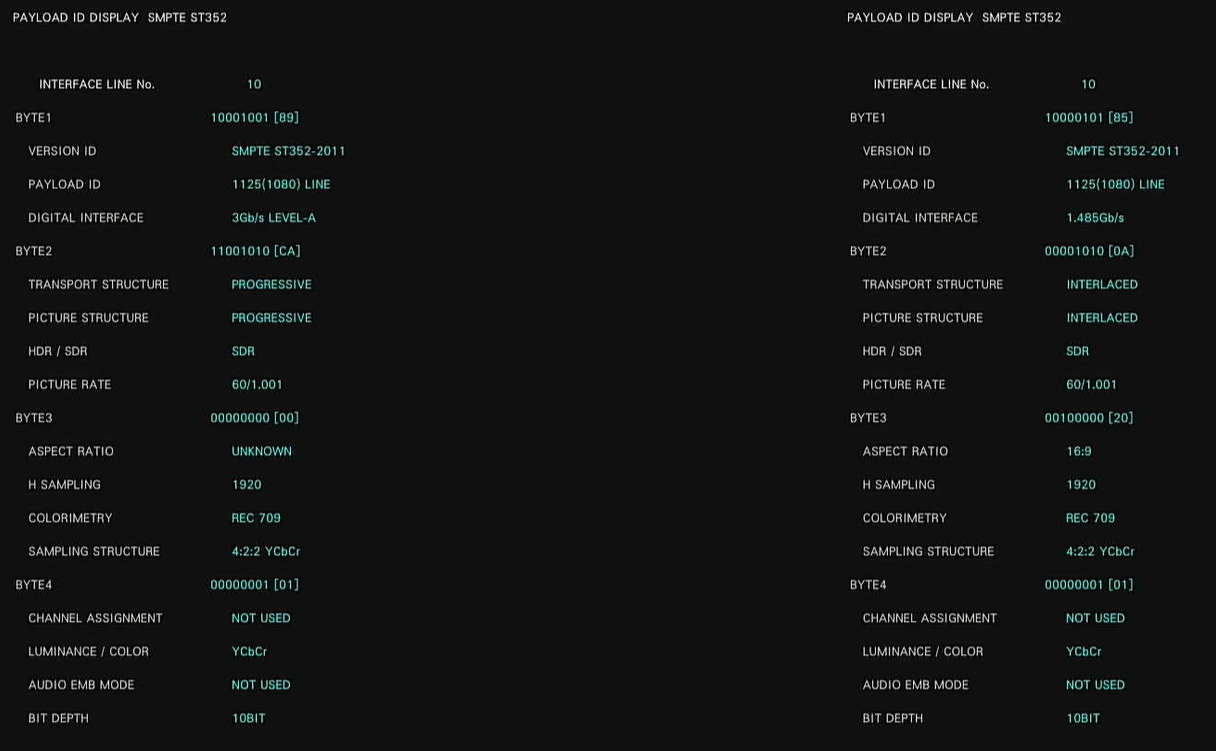 SDI verses IP Physical layer
Transmission errors – Dropped Data
SDI we look at CRC errors
In IP we look at RTP errors
CRC errors will not pass through a IP switch.
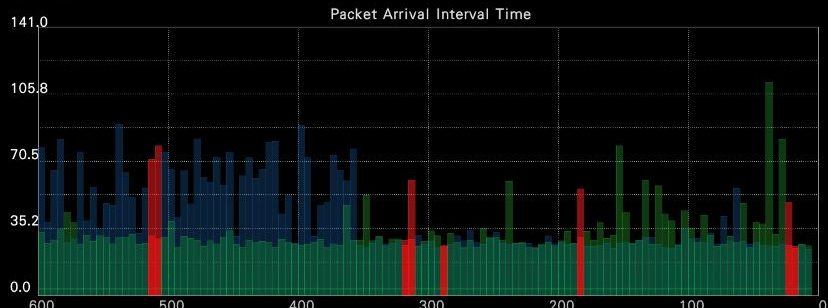 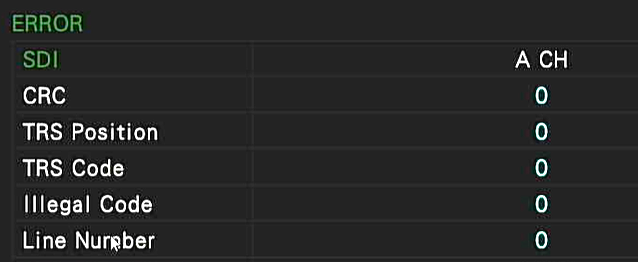 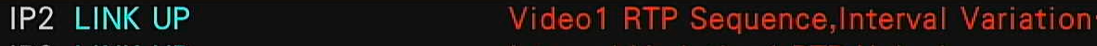 View of Errors
Every device may show the errors in a picture a little different, it is all in how they build the picture. 
In 1080i one IP packet is about ¼ if a line, that’s how much data will be lost for one packet error. 
Some are going break up randomly
Some will have lines of bad pixels jumping all over the place
Some will go to black on the error
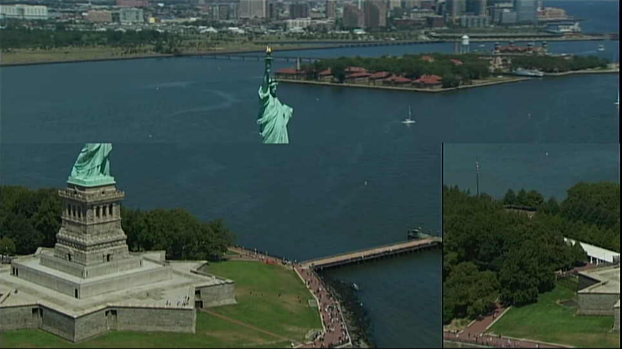 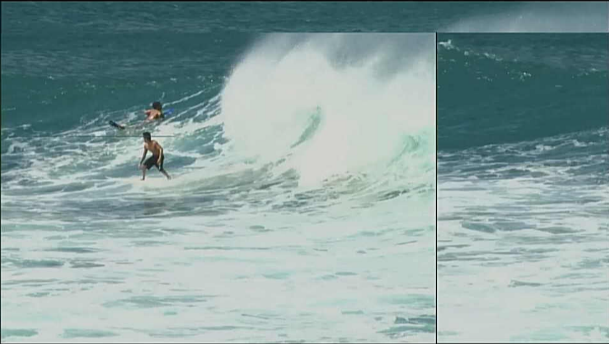 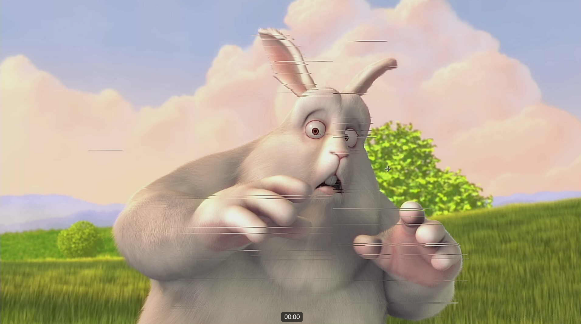 Picture Breakup Slice
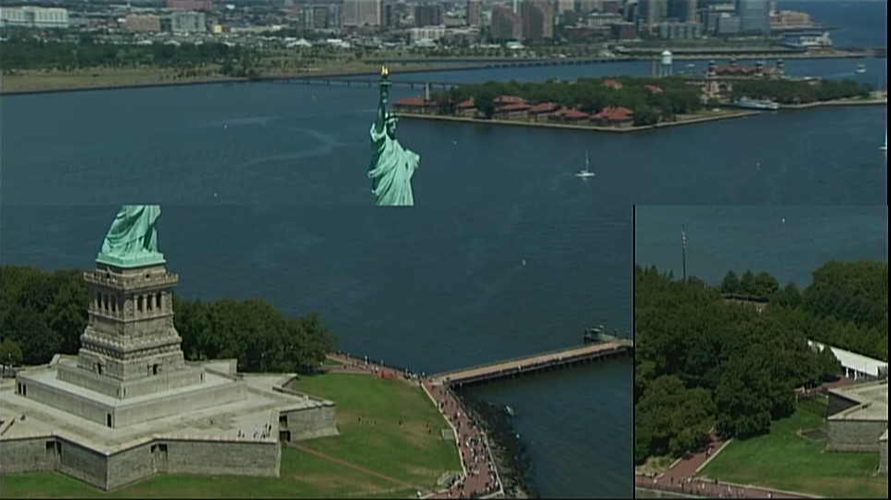 Picture Breakup Pixel Lines
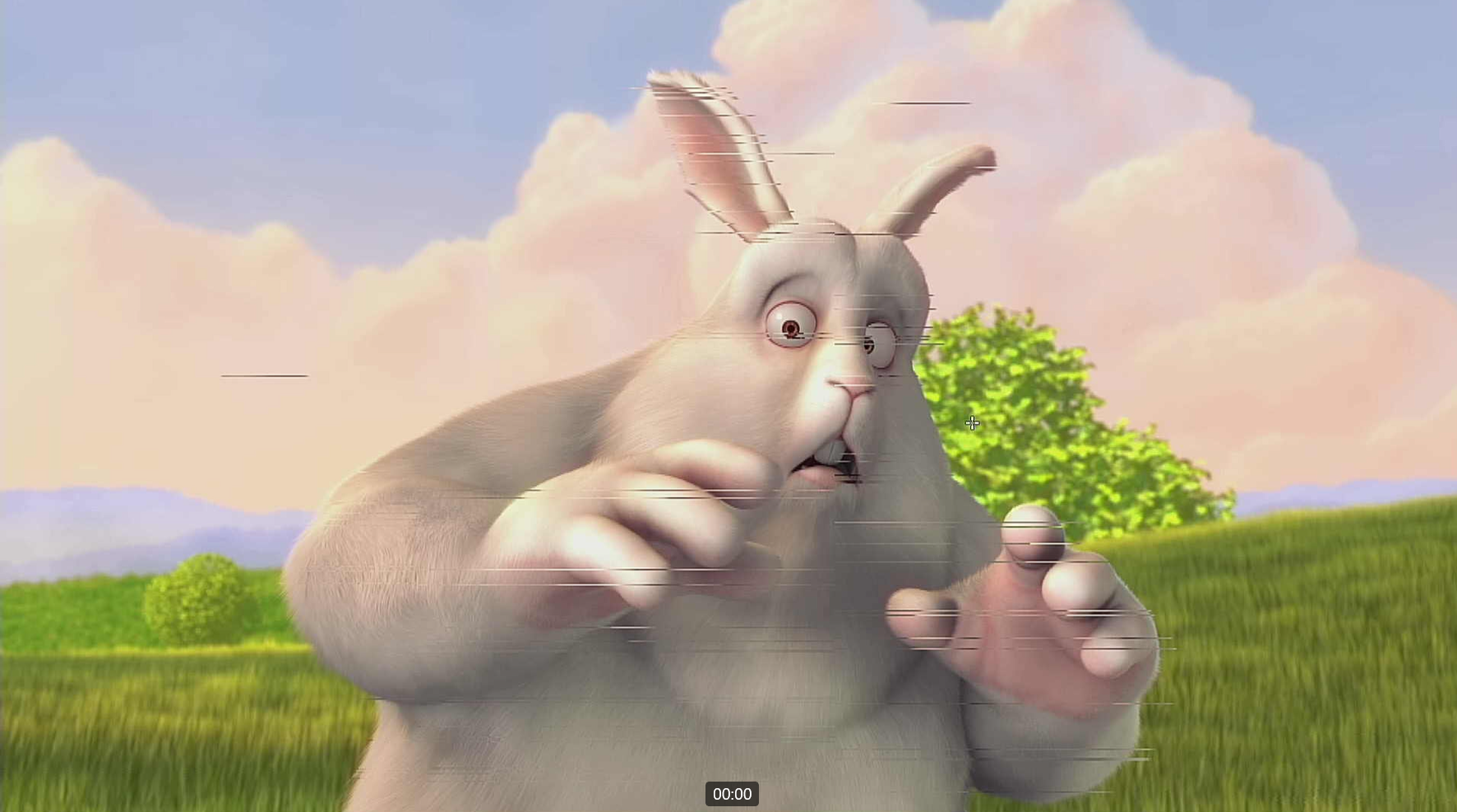 Picture Breakup Blackout
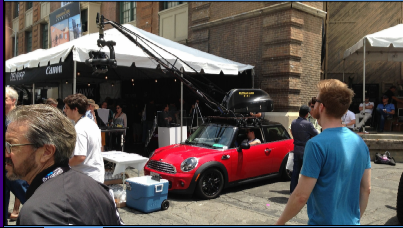 Packet Errors
Data Loss but No Packet Errors
Packet Errors
No Packet Errors
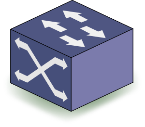 Errored
Data
No Packet Errors
Good data
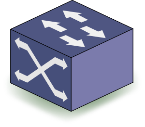 No Packet Errors
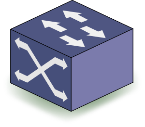 Errored IP frames (Packets) are dropped and not propagated
We need to look at this in a different way
One dropped Packet is about ¼ of a 1080 line.
RTP Errors
Data Loss and RTP Sequence Errors
Packet Errors
No RTP Errors
RTP Errors
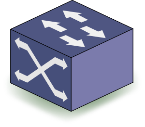 Errored
Data
No RTP Errors
RTP Errors
Good data
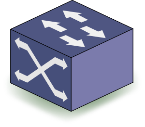 No RTP Errors
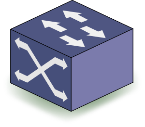 We can detect errors using the RTP Sequence
Recap
Remember IP is just another IO interface – its how we look at it.
You need tools that will still show you errors that you can relate back to SDI.
You need to be able to see Inputs side by side.
You need timing tools to verify that your SDI and IP are locked to the same clock. 
Simple user configurable Multi View screen.
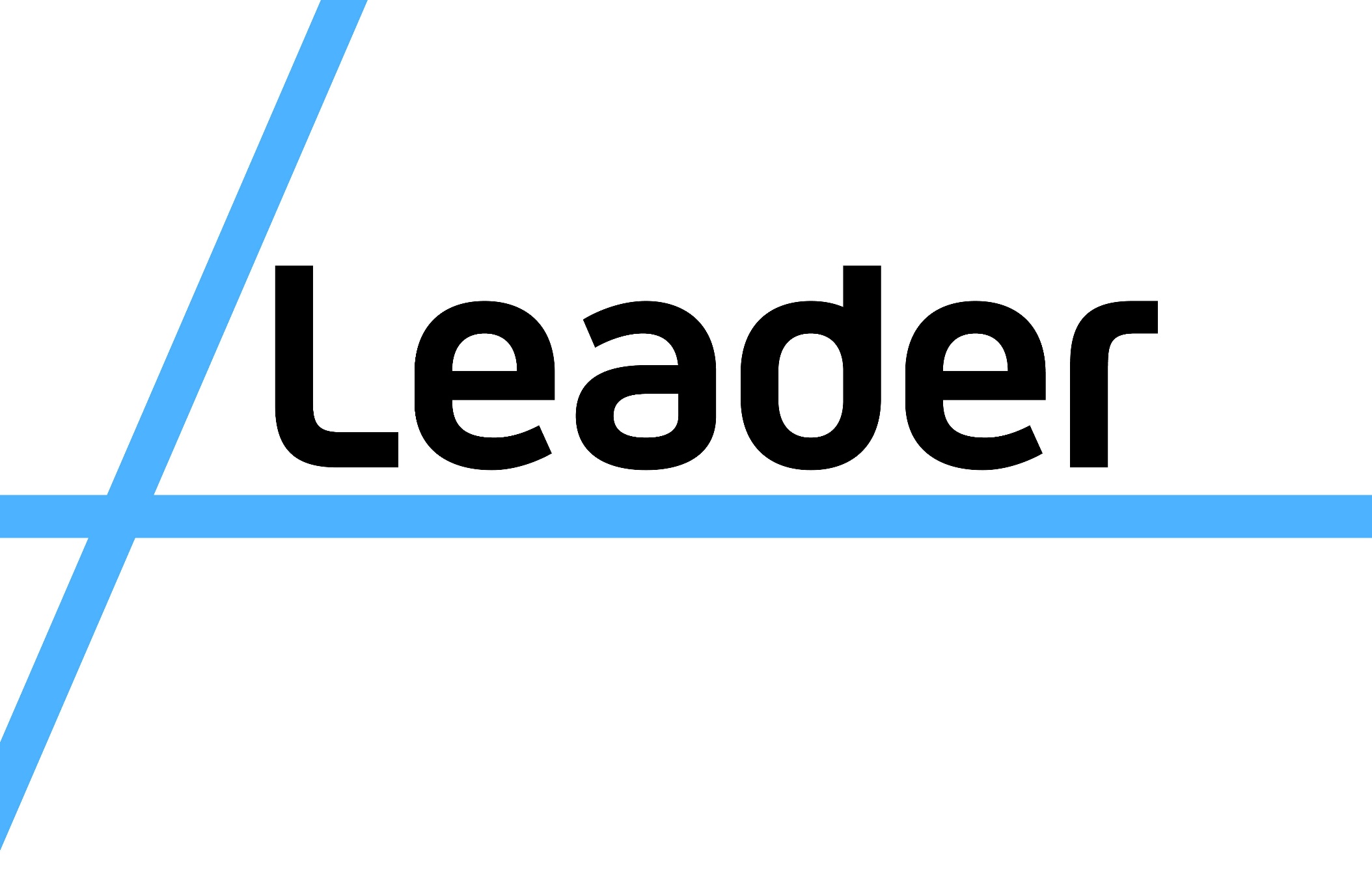 Thank You
Questions?
Custom Page Layout
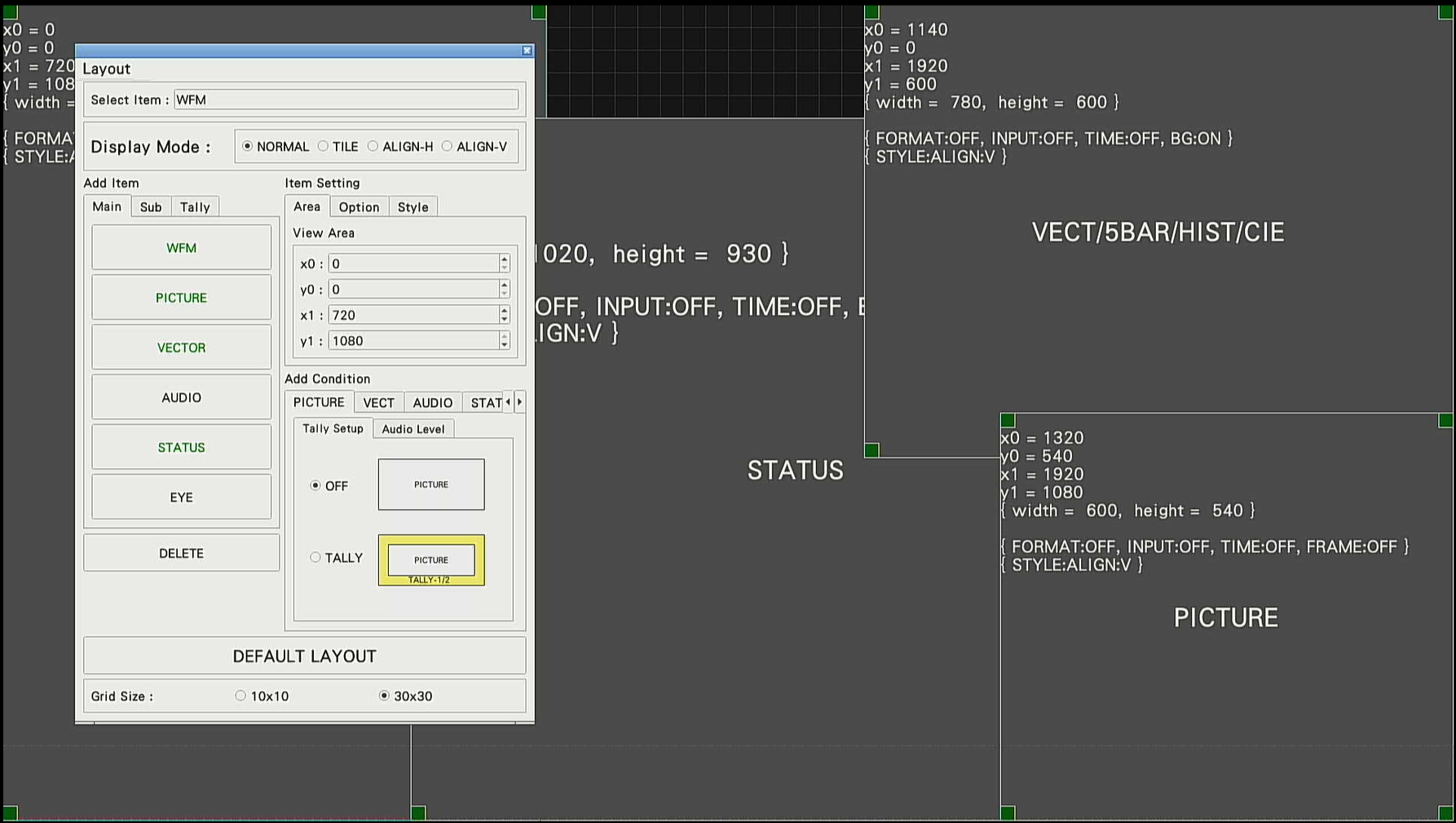 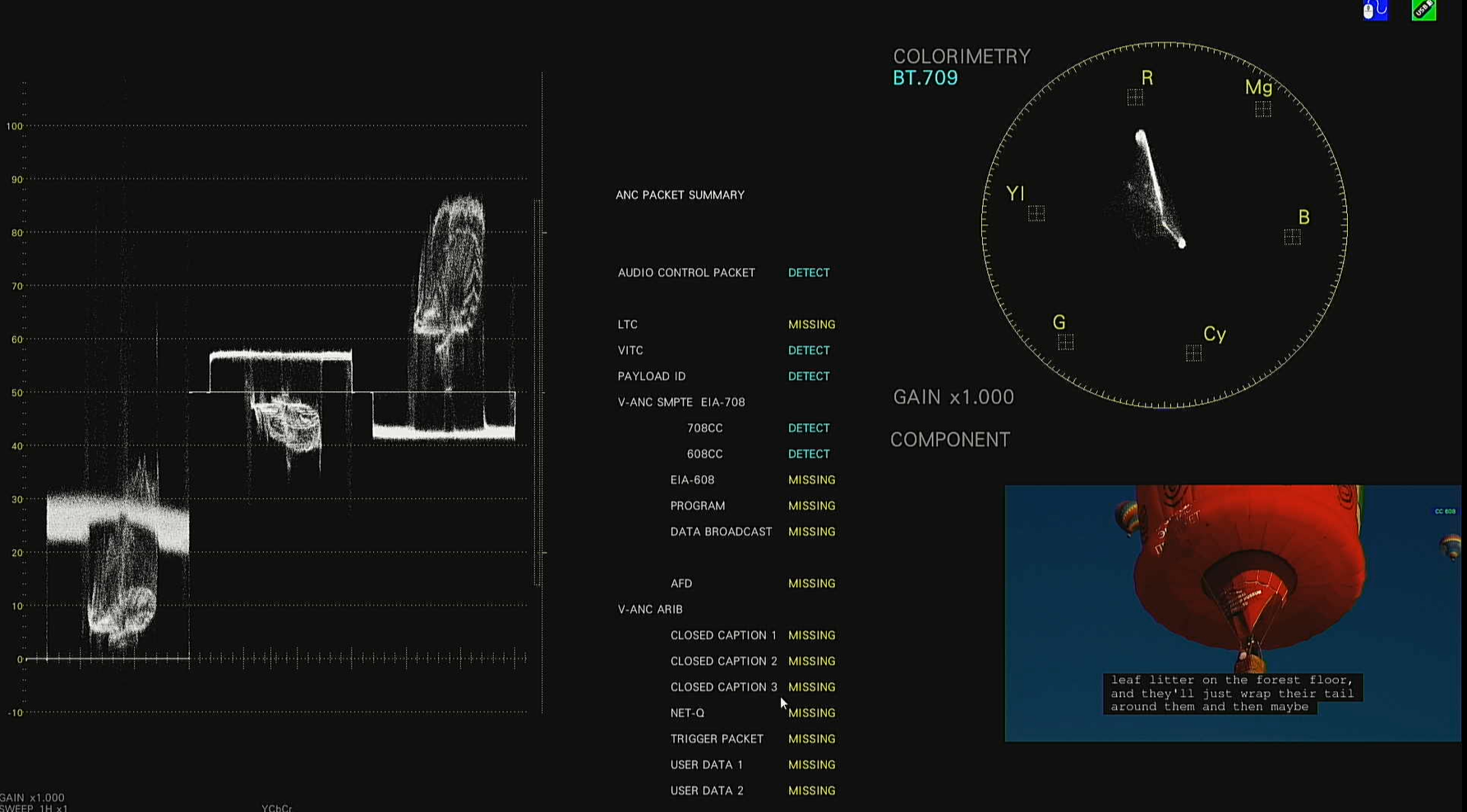 WABE2
Completely Mappable Inputs
Map any input to IP or SDI input
There are 4 Display engines. 1, 2, 3 or 4 inputs can be on the screen at the same time
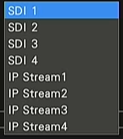 Map any input to SDI or IP